TeachingEnglish lesson
Unsung heroes
January 2024
www.teachingenglish.org.uk
Who are your heroes?
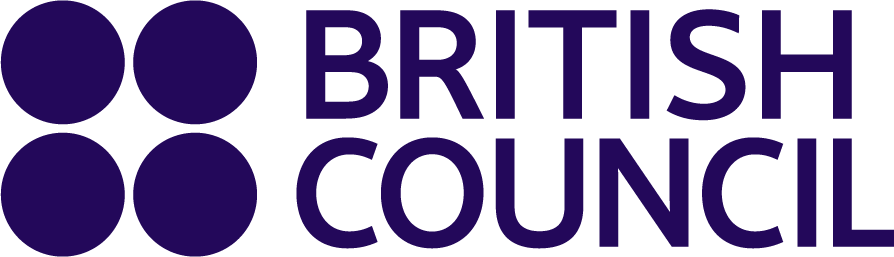 Write down the names of five people you consider to be heroes.You have 3 minutes. Starting from…NOW!
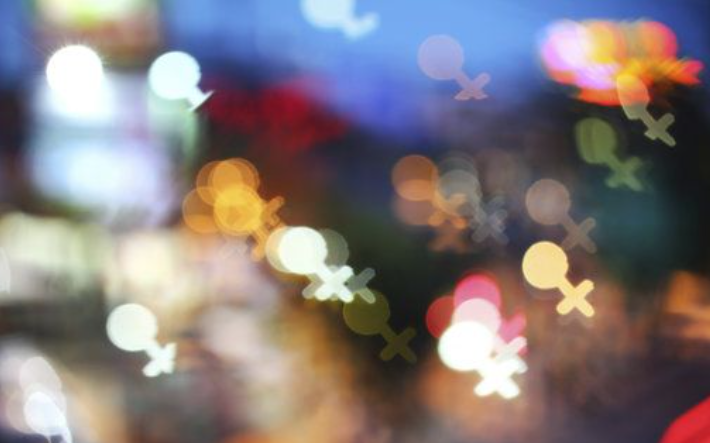 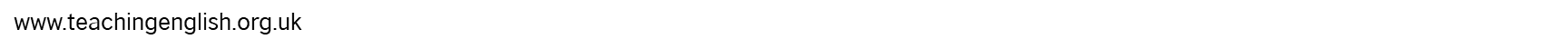 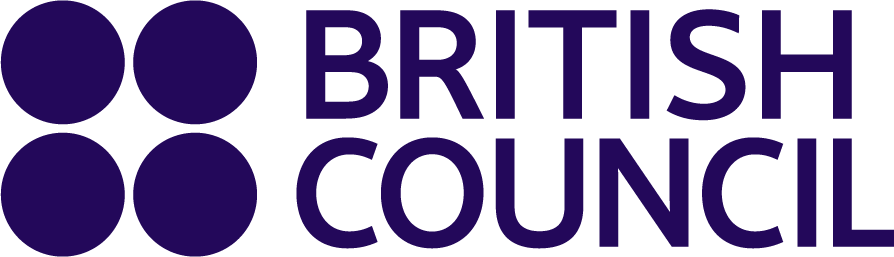 Unsung heroes
Mary Seacole 
Mary Anning
Dr Megan Coffee
Irena Sendler
Hilary Lister


Which of these women are you most impressed by?
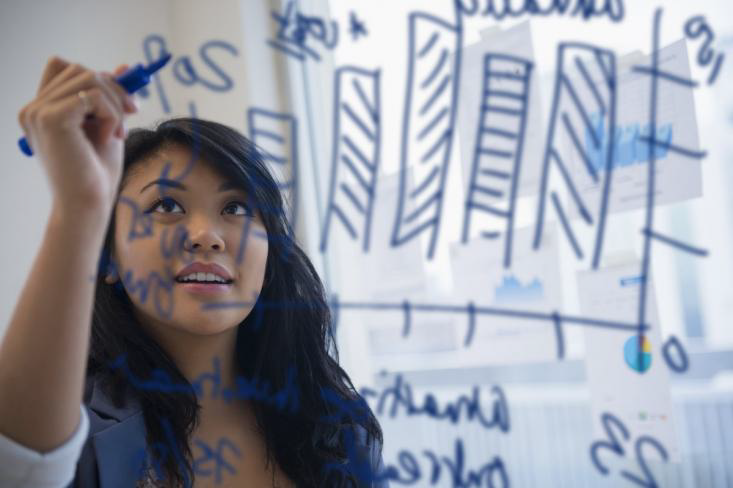 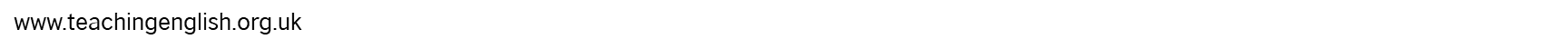 Who are your heroes?
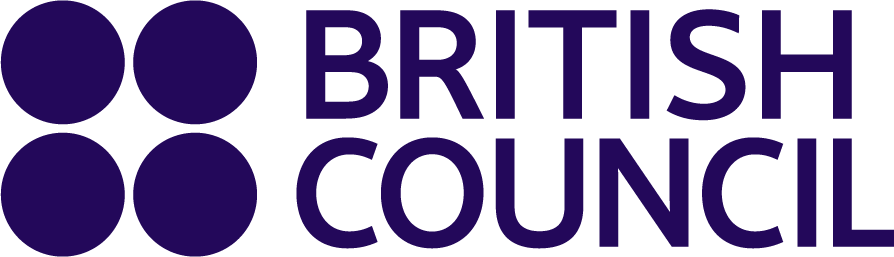 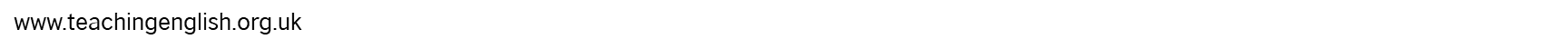 Unsung heroes
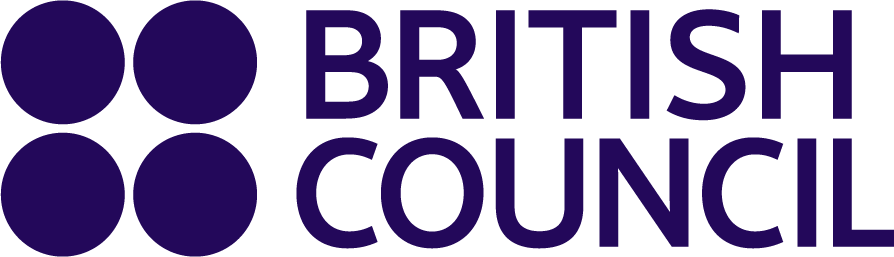 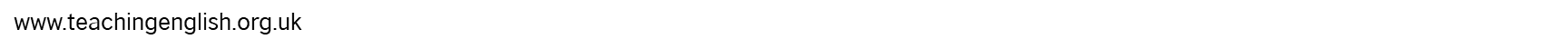